本次錄訓評估(筆試、口試)均全程錄音錄影，請甄試民眾遵守試場規則。
錄訓評估報到
1.完成簽到。
2.錄訓評估筆試前準備：
備妥個人身分證與資格證明文件。
報名表(請用藍、黑筆填寫)，日期為填寫日期即可。
本次錄訓評估(筆試、口試)均全程錄音錄影，請甄試民眾遵守試場規則。
課程目標
本計畫目標，以協助青少年瞭解並探索對 AI 與 Canva 雲端設計的運用，透過夏令營方式的課程規劃，使參與同學具備對生成式 AI 與 Canva 的操作與使用能力；同時藉由參與學習來發掘自身對未來職業面向與興趣，對未來投入就業市場，有正確的工作倫理認同及具備良好的團隊合作概念，以面對未來的挑戰。
課程內容
生成式AI應用
生成式AI（Generative AI）是人工智能的一個重要領域，它致力於使用機器學習技術生成新的數據、圖像、音頻或文本，具有廣泛的應用前景，透過圖像生成、音樂合成、文本生成等課程內容，使營隊成員學習到：
圖像生成應用案例：圖像修復、圖像風格轉換、圖像生成。
文本生成應用案例：自動文本摘要、對話生成、情感分析。
音樂與語音生成應用案例：音樂生成、語音合成、聲音效果生成。
課程內容
Canva設計全攻略
透過本營隊課程，您將學習如何運用Canva的AI功能，輕鬆創建引人注目的短影音內容，無需耗費大量時間和精力。從設計到編輯，您將能夠輕鬆打造專業水準的影片，顯著提高您的創意製作效率。
教務管理及參訓者權利義務之規定。
訓練時間：113年8月19日~113年8月23日
                   (週一至週五)上午9:10~下午16:00
甄試地點：嶺東科技大學 厚德樓 六樓(HD604)
上課地點：嶺東科技大學 厚德樓 三樓(HD302)
錄取名單公布時間：113年8月13日-15日
錄取後參訓費用免費，不提供住宿，交通接送須自理。
教務管理及參訓者權利義務之規定。
不能遲到與早退，若真的有狀況與需求，請事先在LINE群組上告知，並事後完成請假手續，有需要請假請提早填寫假單。
同學間互相尊重，彼此好好說話、以正向的溝通方式表達，禁止打架、吵架或欺負同學之行為，上課不得有影響他人上課之情形。
對老師予以尊重，態度有禮貌，依各科老師規定進行課程。
班上資料將由班代、副班代、學藝共同維護，請同學互相配合。
相關文件請按時繳交，未繳交者不予退保證金與參訓證書，保證金與結訓證書將於訓練最後一日發放，請假(遲到)時數勿超過15小時。
錄訓評估~筆試
筆試時間30分鐘。
筆試開始15分鐘後，不得入場應試。
筆試時間15分鐘以上可交卷。
招生甄試作業-23
交卷後605休息
本次錄訓評估(筆試、口試)均全程錄音錄影，請甄試民眾遵守試場規則。
錄訓評估~口試
604教室實施
請依委員詢問：
簡單回答問題。
本次錄訓評估(筆試、口試)均全程錄音錄影，請甄試民眾遵守試場規則。
錄取公告
錄取公告：
三天內公告於
1.本中心首頁最新消息
2.本班招生line群組。
3.錄訓區分正取、備取(正取未報到，
   則備取依序遞補至預訓人數)。
(聯繫方式以line群組為主)
本次錄訓評估(筆試、口試)均全程錄音錄影，請甄試民眾遵守試場規則。
保證金繳交
注意事項：
1.請於公告後隔日24:00前以現場或匯款方式繳交新台幣1,000元整。
2.未繳交者視同放棄資格，由其餘學員備取。
本次錄訓評估(筆試、口試)均全程錄音錄影，請甄試民眾遵守試場規則。
完成下列事項
1.筆試。2.口試。3.基本資料填寫--即可離校喔!
返程，請注意安全!
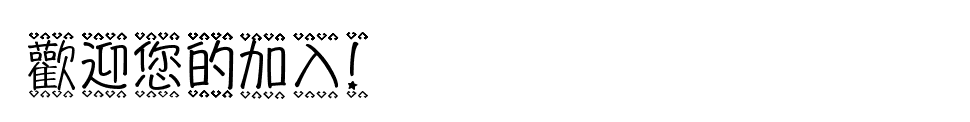